7.2 Transformations of Exponential Functions
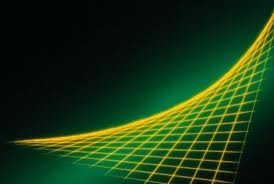 Math 30-1
1
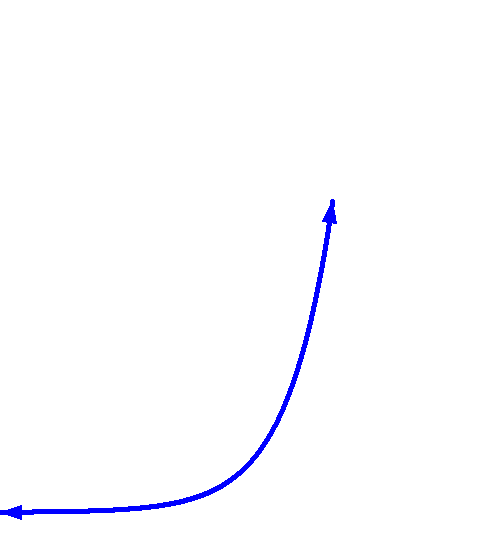 Vertical Translation
f(x) = cx + k
Given the graph of 
f(x) = 2x
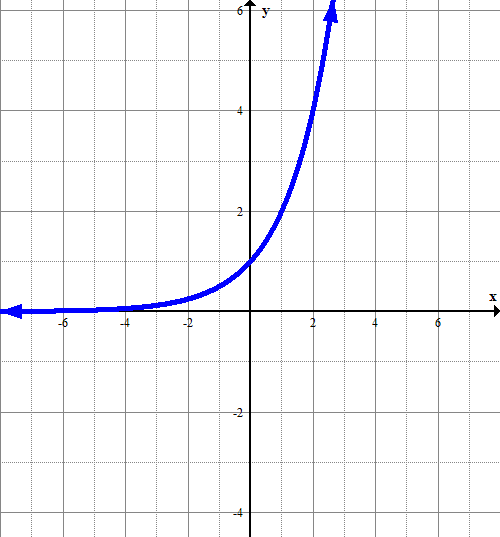 Sketch the graph of 
g(x) = 2x + 3
Shifts the graph up if k > 0. The graph of f(x) moves upward 3 units.
(x, y)  (x, y + k)
(0, 1)  (0 , 4)
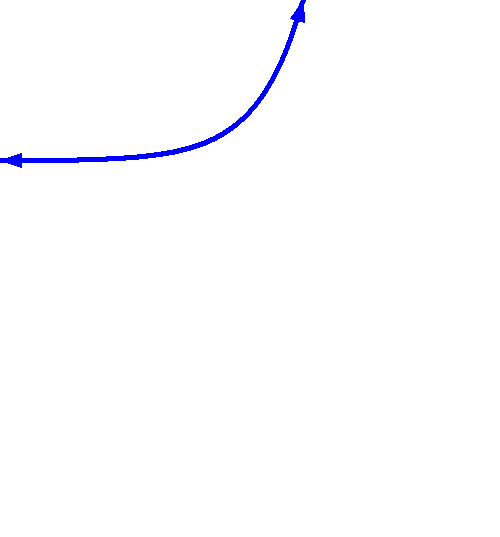 Horizontal Asymptote
Sketch the graph of 
h(x) = 2x – 4
Shifts the graph down if k < 0. The graph of f(x) moves downward 4 units.
(x, y)  (x, y + k)
(0, 1)  (0 , –3)
Math 30-1
2
Horizontal Translation
f(x) = cx – h
Given the graph of 
f(x) = 2x
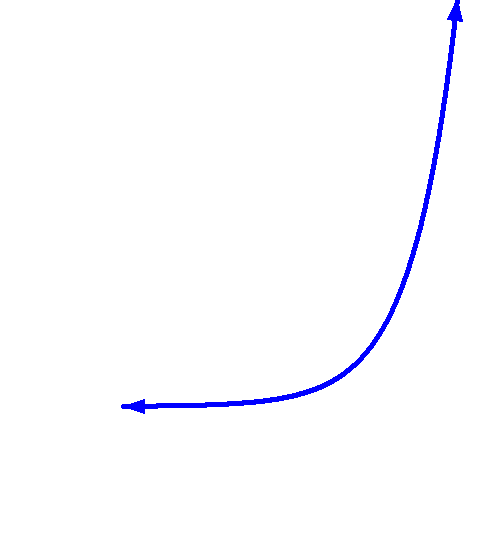 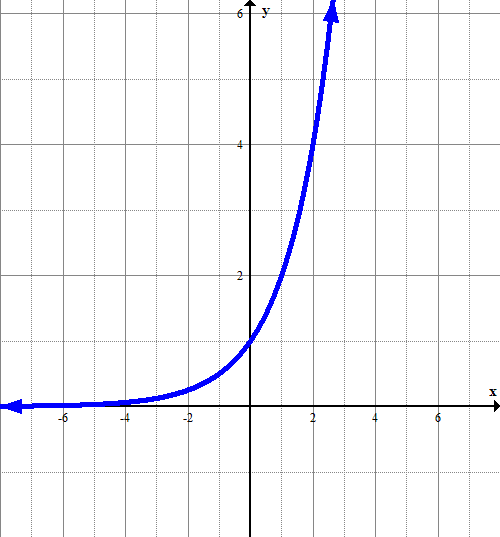 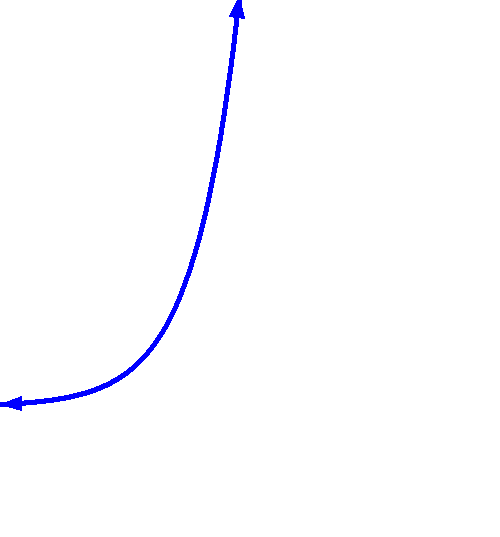 Sketch the graph of 
g(x) = 2x + 3
Shifts the graph to the left if   h < 0. The graph of f(x) moves to the left 3 units.
(x, y)  (x + h, y)
(0, 1)  (–3 , 1)
Sketch the graph of 
h(x) = 2x – 4
Shifts the graph to the right  if h > 0. The graph of f(x) moves to the right 4 units.
(x, y)  (x + h, y)
(0, 1)  (4 , 1)
Math 30-1
3
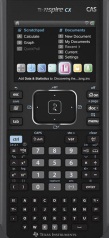 7.2 Exponential Functions
Move to page 3.1.
Sketch a possible graph for each of the following.  Label the y-intercept
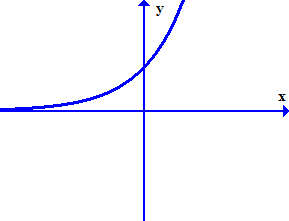 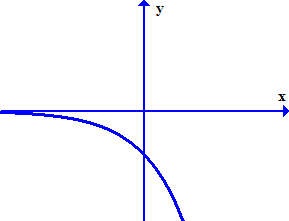 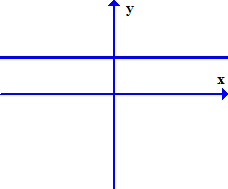 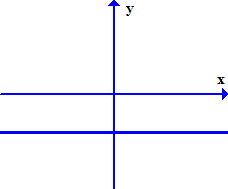 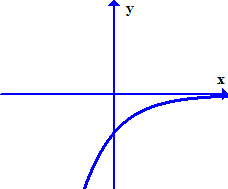 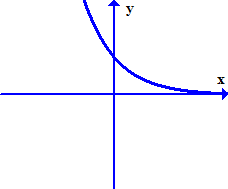 Math 30-1
4
Vertical Stretch
f(x) = acx
Given the graph of 
f(x) = 2x
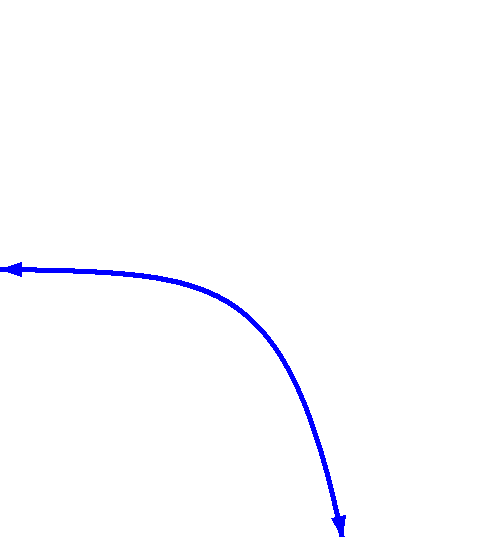 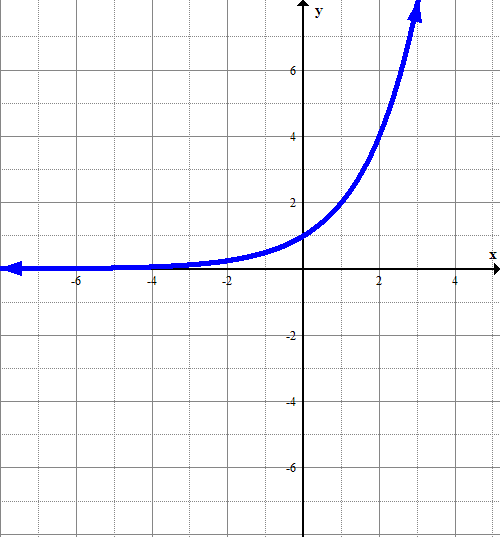 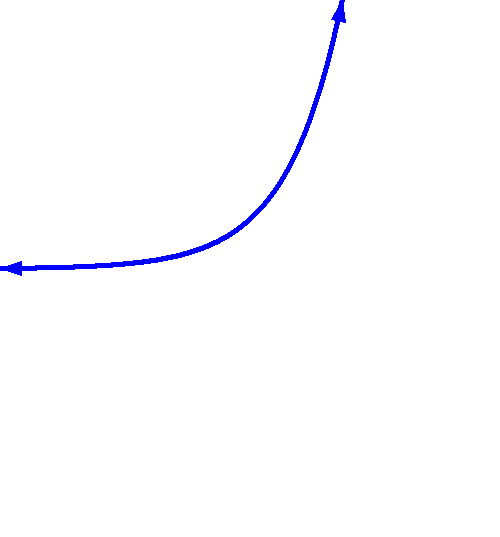 Sketch the graph of 
g(x) = 4(2)x
Vertical stretch about the       x-axis by a factor of 4.
(x, y)  (x, ay)
(0, 1)  (0, 4)
Sketch the graph of 
g(x) = –4(2)x
For a < 0, there is a reflection in the x-axis.
(x, y)  (x, ay)
(0, 1)  (0, –4)
Math 30-1
5
Horizontal Stretch
f(x) = cbx
Given the graph of 
f(x) = 2x
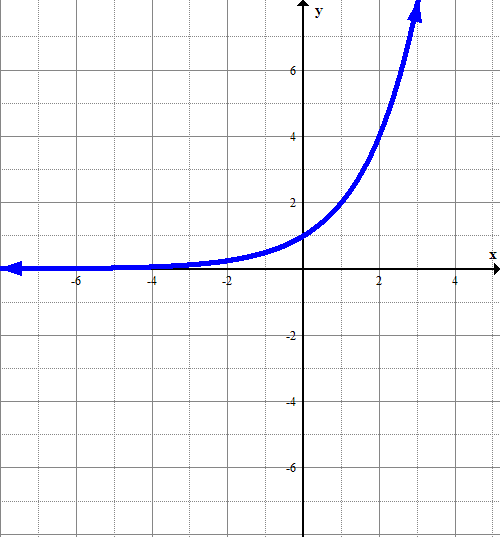 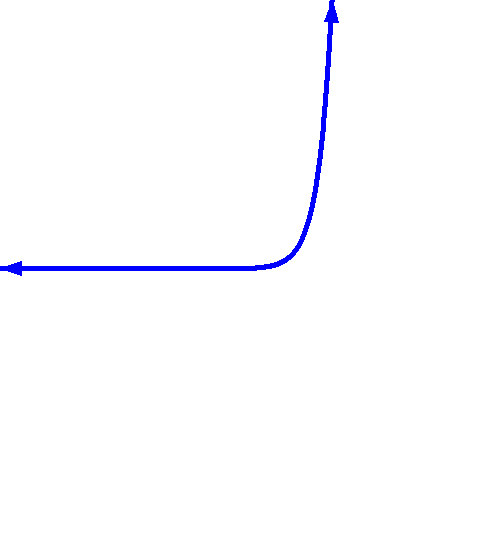 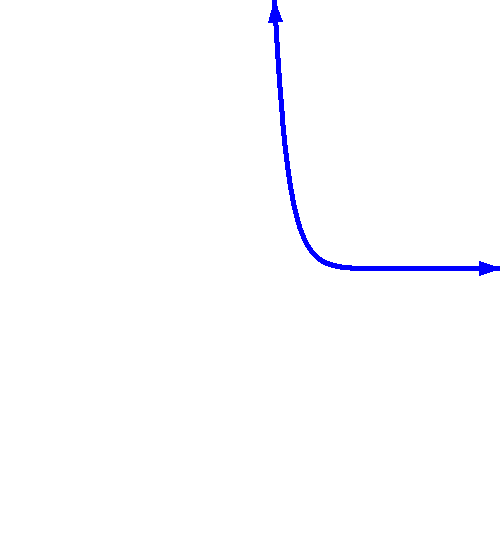 Sketch the graph of 
g(x) = 24x
Horizontal stretch about the y-axis by a factor of    .
(x, y)  (    x, y)

(2, 4)  (   , 4)
Sketch the graph of 
g(x) = 2–4x
For b < 0, there is a reflection in the y-axis.
(x, y)  (     x, ay)

(2, 4)  (     , 4)
Math 30-1
6
Transformations Involving Exponential Functions
McGraw Hill DVD Resources
N05_7.2_348_IA
Transformation
Equation
Description
Horizontal stretch
g(x) = cbx
Horizontal stretch about the y-axis by a factor of       
     .
1
|b|
Vertical stretch
g(x) = a cx
Vertical stretch about the x-axis by a factor of |a|.
Multiplying y-coordintates of f (x) = cx by a.
Reflecting
g(x) = –cx

g(x) = c-x
Reflects the graph of f (x) = cx about the x-axis.

 Reflects the graph of f (x) = cx about the y-axis.
Vertical translation
g(x) = cx + k
Shifts the graph of f (x) = cx upward k units if k > 0.
 Shifts the graph of f (x) = cx downward k units if k < 0.
Horizontal translation
g(x) = cx-h
Shifts the graph of f (x) = cx to the right h units if h > 0.
 Shifts the graph of f (x) = cx to the left h units if h < 0.
Math 30-1
7
f(x) = a(c)b(x – h) + k
Apply Transformations to Sketch a Graph
Consider the exponential function equation
What is the base function related to g(x)?
Describe a sequence of transformations required to transform the graph of the base function to the graph of g(x). Write the transformation in mapping notation for the point (x, y).
Vertically stretched by a factor of 2
Horizontally stretched by a factor of ¼
Vertical translation 4 units down.
(x, y) →
Horizontal Asymptote
On the next page, complete the table to list the coordinates of the image points after the transformation.
Describe the effects on the domain, range, equation of the horizontal asymptote, and intercepts after the transformation.
Math 30-1
8
f(x) = a(c)b(x – h) + k
Apply Transformations to Sketch a Graph
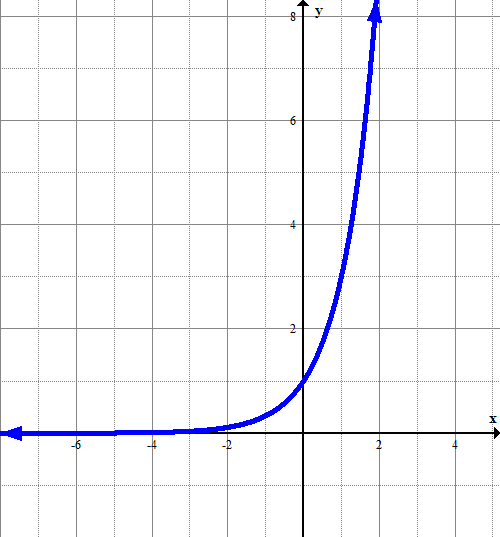 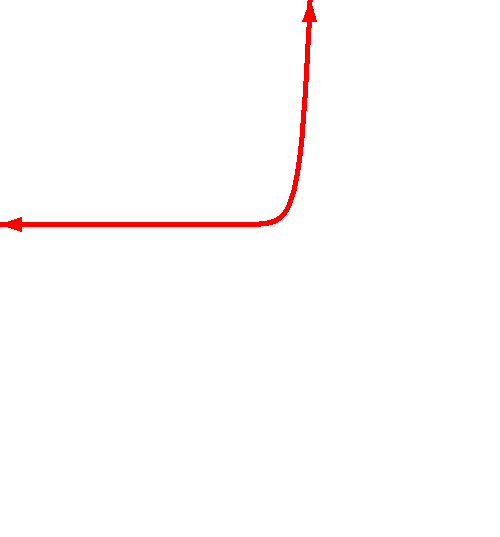 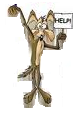 (0, 1)
(0, 6)
(1, 3)
(2, 9)
(3, 27)
(4, 81)
Domain remains the same:
Range becomes:
Equation of the horizontal asymptote is y = 4.
No x-intercepts. The y-intercept is 6.
Math 30-1
9
Which of the following transformations of the graph of 
 would result in the y-intercept being invariant?
Determine the value of the missing coordinate.
a = 3
The point (a, 9) is on the graph of
The point (a, 27) is on the graph of
a = 4
Math 30-1
10
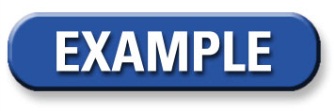 Writing an Exponential Growth Model
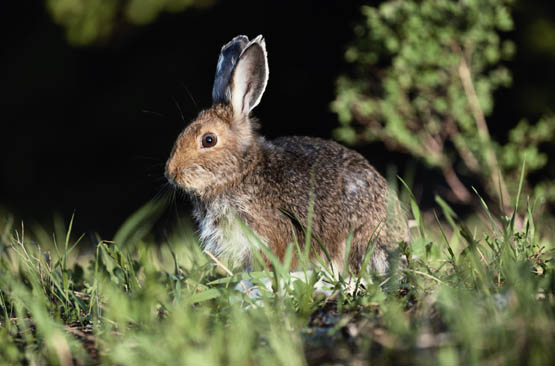 A population of 20 rabbits is released into a wildlife region. The population triples each year for 5 years.
Math 30-1
11
Writing an Exponential Growth Model
A population of 20 rabbits is released into a wildlife region.  
The population triples each year for 5 years.
What is the population after 5 years?
a is the initial amount
b is the growth factor
t is time in years
P  =  a(b) t
Exponential growth model
P =  20(3) t
Substitute a, b
=  20 • 3 5
Substitute t = 5. Simplify.
=  4860
Evaluate.
There will be about 4860 rabbits after 5 years.
Math 30-1
12
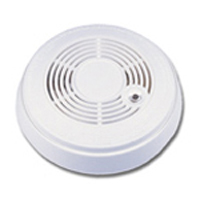 Some household smoke detectors contain a small amount of the radioactive element Americium 241.
They are designed to detect hot, fast-burning fires (think grease fire).
Canadian Nuclear Safety and Control Act on Nuclear Substances and Radiation Devices Regulations does not consider smoke detectors to be radioactive waste based on the minimal amount of radiation they put out,
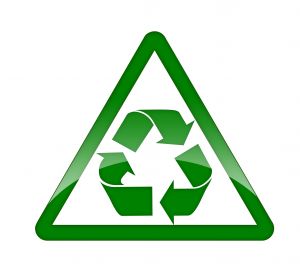 The life span of a smoke detector is approximately 10 years. Where should you recycle the used smoke detectors?
Am-241 has a half-life of approximately 432 years. The average smoke detector contains 200µg of Am-241.
Write an exponential function that models the decay of Am-241.
Math 30-1
13
Assignment
Page 354
1, 2, 3a,c,e,g, 4, 5, 6b,c, 7a,d, 9, 10, 12, C2
Math 30-1
14